CollaboratiVET Plan de estudios para profesores/formadores/educadores de EFP
Módulo 6: Evaluar el aprendizaje en un aula invertida: Evaluación y perfeccionamiento del proceso de implantación
Unidad 2: Diseño y aplicación de la evaluación sumativa
Financiado por la Unión Europea. Las opiniones y puntos de vista expresados solo comprometen a su(s) autor(es) y no reflejan necesariamente los de la Unión Europea o los de la Agencia Ejecutiva Europea de Educación y Cultura (EACEA). Ni la Unión Europea ni la EACEA pueden ser considerados responsables de ellos.
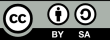 Objetivos de aprendizaje
Al final de esta unidad, los participantes serán capaces de:

Describir las características de las evaluaciones sumativas 
Analizar los elementos del diseño de la evaluación sumativa en una aula invertida y en general
Aplicar evaluaciones sumativas a entornos y disciplinas de EFP
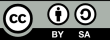 La evaluación sumativa - 5 afirmaciones clave
En la evaluación sumativa del aprendizaje en el aula invertida, los estudiantes se examinan principalmente de los conocimientos y habilidades que han adquirido durante el aprendizaje independiente.
Las evaluaciones sumativas en el aprendizaje aula invertida se utilizan para evaluar el progreso de aprendizaje de los estudiantes al final de una sección de aprendizaje.
Las evaluaciones sumativas en el aprendizaje en aula invertida también pueden incluir evaluaciones entre iguales en las que los estudiantes evalúan el rendimiento de sus compañeros.
En la evaluación sumativa en el aprendizaje aula invertida, los conocimientos y competencias adquiridos por los estudiantes se evalúan mediante pruebas, exámenes u otras pruebas de aprovechamiento.
Las evaluaciones sumativas en el aprendizaje aula invertida también pueden incluir trabajos en grupo o proyectos en los que los estudiantes trabajan juntos sobre un tema y presentan sus resultados.
Financiado por la Unión Europea. Las opiniones y puntos de vista expresados solo comprometen a su(s) autor(es) y no reflejan necesariamente los de la Unión Europea o los de la Agencia Ejecutiva Europea de Educación y Cultura (EACEA). Ni la Unión Europea ni la EACEA pueden ser considerados responsables de ellos.
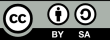 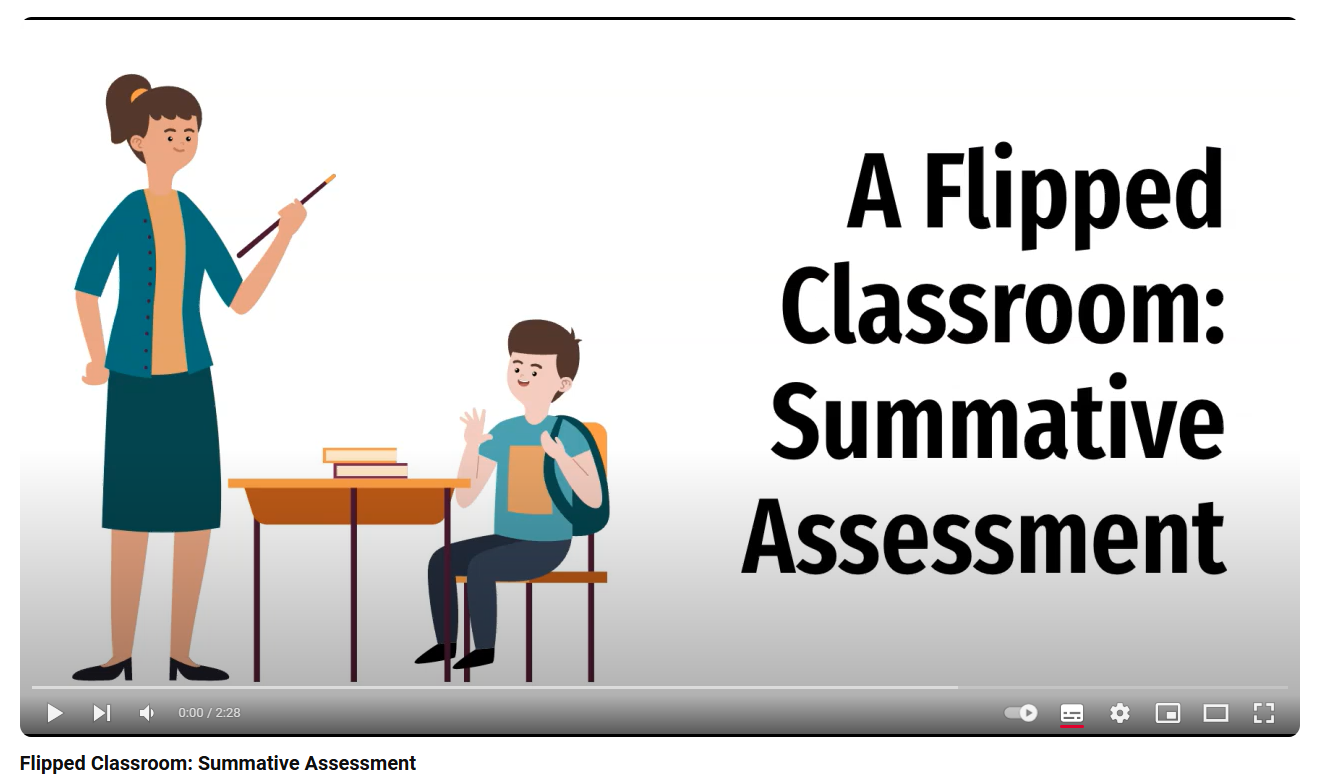 Su píldora diaria de aprendizaje
Financiado por la Unión Europea. Las opiniones y puntos de vista expresados solo comprometen a su(s) autor(es) y no reflejan necesariamente los de la Unión Europea o los de la Agencia Ejecutiva Europea de Educación y Cultura (EACEA). Ni la Unión Europea ni la EACEA pueden ser considerados responsables de ellos.
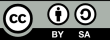 Objetivos de la evaluación sumativa
1
Evaluar el progreso de aprendizaje de los alumnos al final de una sección de aprendizaje.
2
Medir los conocimientos y competencias adquiridos por los alumnos mediante pruebas, exámenes u otros certificados de aprovechamiento.
3
Evaluar el rendimiento individual y los conocimientos individuales de los alumnos, independientemente del rendimiento de los demás.
4
Permitir comparar el progreso del aprendizaje con etapas anteriores o con otros estudiantes y proporcionar información para seguir mejorando.
Financiado por la Unión Europea. Las opiniones y puntos de vista expresados solo comprometen a su(s) autor(es) y no reflejan necesariamente los de la Unión Europea o los de la Agencia Ejecutiva Europea de Educación y Cultura (EACEA). Ni la Unión Europea ni la EACEA pueden ser considerados responsables de ellos.
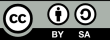 Evaluaciones sumativas frente a evaluaciones formativas
Las evaluaciones sumativas suelen ser finales y tienen mayor influencia en la calificación global que las formativas. Μore específicamente:
Más información aquí: Evaluación formativa frente a evaluación sumativa - Eberly Center - Carnegie Mellon University
Financiado por la Unión Europea. Las opiniones y puntos de vista expresados solo comprometen a su(s) autor(es) y no reflejan necesariamente los de la Unión Europea o los de la Agencia Ejecutiva Europea de Educación y Cultura (EACEA). Ni la Unión Europea ni la EACEA pueden ser considerados responsables de ellos.
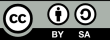 Ayudan a establecer directrices claras para la evaluación y permiten a los profesores valorar el progreso del aprendizaje de los alumnos en función de los objetivos definidos
Ofrecen a los alumnos una idea clara de lo que se espera de ellos y de cómo serán evaluados. Esto aumenta la transparencia y permite a los estudiantes comprender mejor su progreso en el aprendizaje.
Objetivos de aprendizaje claros para una evaluación sumativa eficaz
Ayudan a los estudiantes a concentrarse en lo esencial y a centrar su aprendizaje en los objetivos definidos. Esto contribuye a un proceso de aprendizaje eficaz y facilita la evaluación de los conocimientos y competencias adquiridos
Ayudan a los estudiantes a reconocer sus progresos y les motivan para alcanzar sus objetivos. Esto contribuye a crear un ambiente de aprendizaje positivo y una mayor motivación.
Permiten a los profesores supervisar continuamente el progreso de aprendizaje de los alumnos y adaptar sus métodos de enseñanza en consecuencia. Esto contribuye a la mejora continua del proceso de aprendizaje y de los métodos de evaluación.
Financiado por la Unión Europea. Las opiniones y puntos de vista expresados solo comprometen a su(s) autor(es) y no reflejan necesariamente los de la Unión Europea o los de la Agencia Ejecutiva Europea de Educación y Cultura (EACEA). Ni la Unión Europea ni la EACEA pueden ser considerados responsables de ellos.
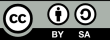 Métodos de evaluación
1. Exámenes escritos: Los exámenes escritos tradicionales pueden utilizarse para evaluar los conocimientos y las competencias de los estudiantes. Pueden consistir en preguntas de opción múltiple, redacciones o preguntas abiertas. 
 
2. Proyectos y presentaciones: Los estudiantes pueden llevar a cabo proyectos o crear presentaciones para demostrar sus conocimientos y habilidades. Pueden ser proyectos en grupo o presentaciones individuales. 
 
3. Demostraciones prácticas: Los estudiantes pueden llevar a cabo demostraciones prácticas para mostrar sus habilidades en un área concreta. Pueden consistir en experimentos, ejercicios prácticos o simulaciones.
 
4. Pruebas y cuestionarios en línea: Los estudiantes pueden realizar pruebas y cuestionarios en línea para poner a prueba sus conocimientos y habilidades. Esto puede hacerse mediante plataformas en línea o sistemas de gestión del aprendizaje. 

5. Exámenes orales: Los estudiantes pueden presentarse a exámenes orales para exponer oralmente sus conocimientos y competencias. Esto puede adoptar la forma de entrevistas individuales, debates en grupo o presentaciones. 

6. Evaluación entre iguales: Los alumnos pueden evaluarse mutuamente y darse retroalimentación. Esto puede hacerse en forma de revisiones entre compañeros, evaluaciones en grupo o formularios de retroalimentación.
Financiado por la Unión Europea. Las opiniones y puntos de vista expresados solo comprometen a su(s) autor(es) y no reflejan necesariamente los de la Unión Europea o los de la Agencia Ejecutiva Europea de Educación y Cultura (EACEA). Ni la Unión Europea ni la EACEA pueden ser considerados responsables de ellos.
Financiado por la Unión Europea. No obstante, los puntos de vista y opiniones expresados son exclusivamente los del autor o autores y no reflejan necesariamente los de la Unión Europea ni los de la Agencia Ejecutiva en el Ámbito Educativo y Cultural Europeo (EACEA). Ni la Unión Europea ni la EACEA pueden ser consideradas responsables de las mismas.
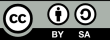 Los criterios de evaluación deben formularse con claridad y sin ambigüedades.
Elaboración de criterios de evaluación para la aplicación de evaluaciones sumativas
Los criterios de evaluación deben comunicarse de forma transparente a los estudiantes para que sepan cómo se evaluará su rendimiento.
Los criterios de evaluación deben estar estrechamente relacionados con los objetivos de aprendizaje previamente definidos.
Los criterios de evaluación deben ser objetivos y proporcionar una base clara para la evaluación.
Los criterios de evaluación deben permitir diferenciar adecuadamente las actuaciones de los alumnos
Financiado por la Unión Europea. Las opiniones y puntos de vista expresados solo comprometen a su(s) autor(es) y no reflejan necesariamente los de la Unión Europea o los de la Agencia Ejecutiva Europea de Educación y Cultura (EACEA). Ni la Unión Europea ni la EACEA pueden ser considerados responsables de ellos.
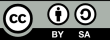 Asegúrese de que las tareas están estrechamente relacionadas con los objetivos de aprendizaje previamente definidos.
Decida qué tipo de tarea es la más adecuada para evaluar los conocimientos, capacidades o competencias deseados.
Asegúrese de que las tareas se formulan con claridad y sin ambigüedades, de modo que los alumnos comprendan exactamente lo que se espera de ellos.
Asegúrese de que las tareas permiten diferenciar adecuadamente el rendimiento de los alumnos.
Think about which criteria you want to use to evaluate the tasks.
Las tareas adecuadas para la evaluación
Al desarrollar tareas para la evaluación sumativa, debe asegurarse de que las tareas cubren los conocimientos, destrezas o competencias pertinentes que deben adquirirse como parte del proceso de aprendizaje:
Financiado por la Unión Europea. Las opiniones y puntos de vista expresados solo comprometen a su(s) autor(es) y no reflejan necesariamente los de la Unión Europea o los de la Agencia Ejecutiva Europea de Educación y Cultura (EACEA). Ni la Unión Europea ni la EACEA pueden ser considerados responsables de ellos.
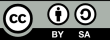 El concepto de aula invertida permite desarrollar contenidos de aprendizaje fuera del aula. Una buena planificación del tiempo permite utilizar eficazmente el tiempo de clase y concentrarse en la realización de las evaluaciones.
Una buena organización permite a los profesores disponer de tiempo suficiente para preparar las evaluaciones. Esto incluye crear las tareas, definir los criterios de evaluación y proporcionar los recursos necesarios.
Importancia de la planificación del tiempo y de una buena organización en la evaluación sumativa
El concepto de aula invertida permite a los alumnos aprender a su propio ritmo. Un horario bien organizado tiene en cuenta estos diferentes ritmos de aprendizaje.
El concepto de aula invertida utiliza la tecnología para impartir contenidos de aprendizaje fuera del aula. Una buena organización garantiza el uso eficaz de los recursos tecnológicos para realizar las evaluaciones y registrar los resultados.
Financiado por la Unión Europea. Las opiniones y puntos de vista expresados solo comprometen a su(s) autor(es) y no reflejan necesariamente los de la Unión Europea o los de la Agencia Ejecutiva Europea de Educación y Cultura (EACEA). Ni la Unión Europea ni la EACEA pueden ser considerados responsables de ellos.
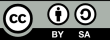 Pruebas escritas eficaces
Instrucciones y tareas claras: En el concepto de aula invertida, también es importante dar instrucciones y tareas claras para que los alumnos entiendan exactamente lo que se espera de ellos. 

Planificación adecuada del tiempo: Una buena planificación del tiempo también es importante en el concepto aula invertida para garantizar que los alumnos tengan tiempo suficiente para completar el examen fuera de clase y comprobar sus respuestas. 

Variedad de formatos de tareas: En el concepto de aula invertida, también es importante utilizar una variedad de formatos de tareas para evaluar diferentes habilidades y conocimientos. 

Criterios de evaluación y puntuación: La definición de criterios de evaluación y escalas de puntuación claros también es importante en el concepto de aula invertida para permitir una evaluación objetiva y justa de las respuestas.

Revisión y retroalimentación: Incluso en el concepto de aula invertida, es importante revisar los exámenes a fondo y dar a los alumnos un feedback constructivo.
Financiado por la Unión Europea. Las opiniones y puntos de vista expresados solo comprometen a su(s) autor(es) y no reflejan necesariamente los de la Unión Europea o los de la Agencia Ejecutiva Europea de Educación y Cultura (EACEA). Ni la Unión Europea ni la EACEA pueden ser considerados responsables de ellos.
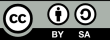 Valoración y evaluación
Criterios de evaluación claramente definidos
Puntuación transparente
Evaluación objetiva
Financiado por la Unión Europea. Las opiniones y puntos de vista expresados solo comprometen a su(s) autor(es) y no reflejan necesariamente los de la Unión Europea o los de la Agencia Ejecutiva Europea de Educación y Cultura (EACEA). Ni la Unión Europea ni la EACEA pueden ser considerados responsables de ellos.
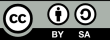 Conversaciones con los alumnos sobre la próxima evaluación
Durante el debate sobre los criterios y procedimientos de evaluación, los alumnos se hacen una idea clara de lo que se espera de ellos. Comprenden qué competencias y conocimientos se evalúan y cómo se lleva a cabo la evaluación. 

La motivación y unos objetivos claros son muy importantes. Si los alumnos entienden cómo se evalúa su rendimiento, pueden fijar mejor sus objetivos y mantenerse motivados. Saben qué aspectos deben mejorar y pueden trabajar específicamente para mejorar su rendimiento.

La comunicación sobre la evaluación permite a los alumnos recibir comentarios y reflexionar sobre su proceso de aprendizaje. Pueden comprender qué áreas dominan bien y cuáles aún pueden mejorar.
Financiado por la Unión Europea. Las opiniones y puntos de vista expresados solo comprometen a su(s) autor(es) y no reflejan necesariamente los de la Unión Europea o los de la Agencia Ejecutiva Europea de Educación y Cultura (EACEA). Ni la Unión Europea ni la EACEA pueden ser considerados responsables de ellos.
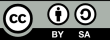 Garantía de calidad y evaluación sumativa
Objetividad:
Validez:
Transparencia:
La garantía de calidad asegura que la evaluación es objetiva y justa. Esto significa que todos los alumnos son evaluados según los mismos criterios y que se evitan los prejuicios o sesgos personales.
La garantía de calidad asegura que las herramientas y procedimientos de evaluación son válidos, es decir, que realmente miden lo que se supone que deben medir. Esto garantiza que los resultados de la evaluación sean significativos.
La garantía de calidad crea transparencia al permitir que los alumnos y otras partes interesadas entiendan y comprendan el proceso de evaluación. Esto genera confianza en la evaluación y permite a los alumnos valorar mejor su rendimiento.
Financiado por la Unión Europea. Las opiniones y puntos de vista expresados solo comprometen a su(s) autor(es) y no reflejan necesariamente los de la Unión Europea o los de la Agencia Ejecutiva Europea de Educación y Cultura (EACEA). Ni la Unión Europea ni la EACEA pueden ser considerados responsables de ellos.
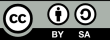 Consejos prácticos para la mejora continua de los procedimientos de evaluación sumativa
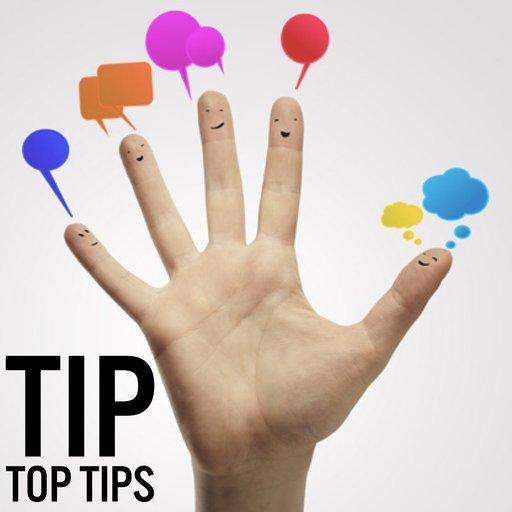 1. Obtenga la opinión de los alumnos: Pregunte a los alumnos sobre sus experiencias con los procedimientos de evaluación y pídales su opinión.
 
2. Revisar los criterios de evaluación: Revise periódicamente los criterios de evaluación para asegurarse de que coinciden con los objetivos de aprendizaje y el contenido de la lección. 

3. Formación de los evaluadores: Garantizar que las personas que realicen las evaluaciones tengan los conocimientos y aptitudes necesarios.
 
4. Uso de la tecnología: Utilizar herramientas y plataformas tecnológicas para hacer más eficiente y transparente el proceso de evaluación. 
 
5. Evaluación y reflexión: Realice evaluaciones y reflexiones periódicas sobre el proceso de evaluación.
Financiado por la Unión Europea. Las opiniones y puntos de vista expresados solo comprometen a su(s) autor(es) y no reflejan necesariamente los de la Unión Europea o los de la Agencia Ejecutiva Europea de Educación y Cultura (EACEA). Ni la Unión Europea ni la EACEA pueden ser considerados responsables de ellos.
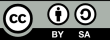 Dos retos en la evaluación sumativa de los enfoques aula invertida
Gestión del tiempo:
 
Uno de los retos de la evaluación sumativa en el aprendizaje en el aula invertida es disponer de tiempo suficiente para evaluar los resultados del aprendizaje de todos los alumnos. Como los alumnos de la clase invertida aprenden de forma independiente y consumen el contenido fuera del aula, puede ser difícil encontrar tiempo suficiente para evaluar a todos los alumnos individualmente.
Normalización de la evaluación: 

Otro reto es estandarizar la evaluación para garantizar la objetividad y la equidad. Dado que los alumnos de la clase invertida pueden tener diferentes trayectorias y ritmos de aprendizaje, puede resultar difícil llevar a cabo una evaluación estandarizada para todos ellos.
Financiado por la Unión Europea. Las opiniones y puntos de vista expresados solo comprometen a su(s) autor(es) y no reflejan necesariamente los de la Unión Europea o los de la Agencia Ejecutiva Europea de Educación y Cultura (EACEA). Ni la Unión Europea ni la EACEA pueden ser considerados responsables de ellos.
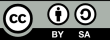 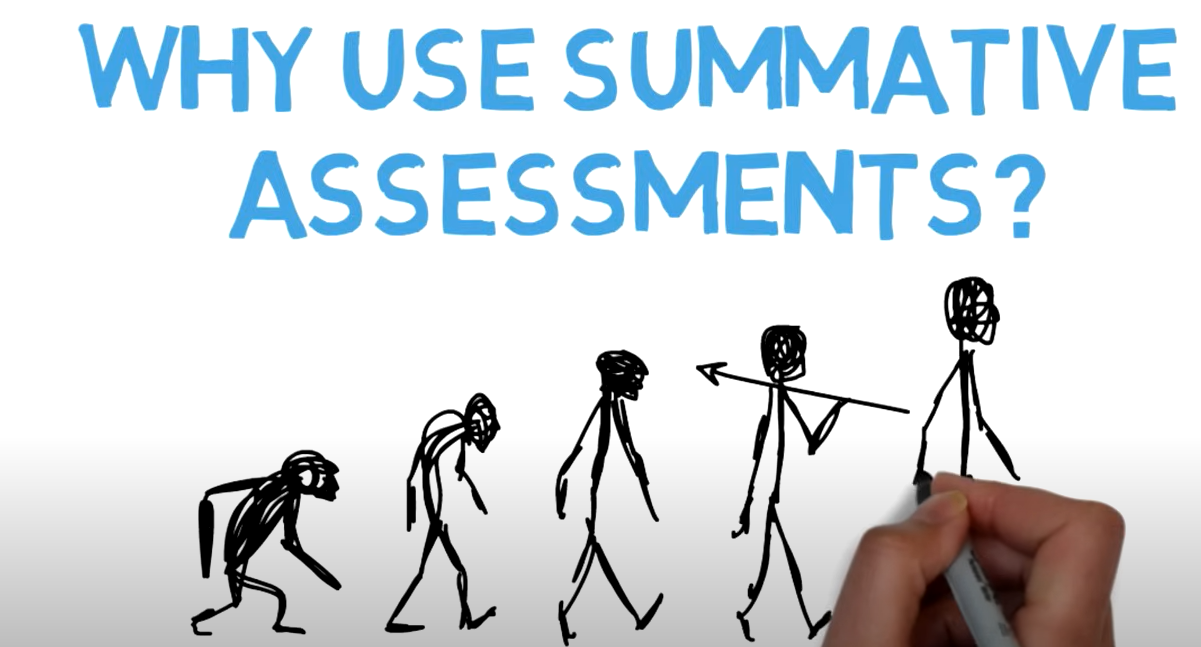 Una visión rápida y ejemplos prácticos:
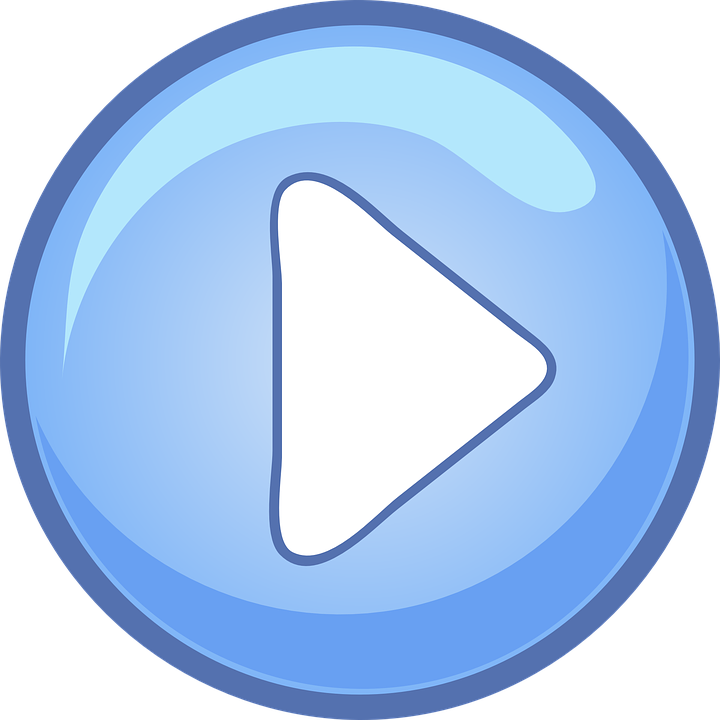 Financiado por la Unión Europea. Las opiniones y puntos de vista expresados solo comprometen a su(s) autor(es) y no reflejan necesariamente los de la Unión Europea o los de la Agencia Ejecutiva Europea de Educación y Cultura (EACEA). Ni la Unión Europea ni la EACEA pueden ser considerados responsables de ellos.
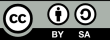 Actividad de reflexión
¿De qué manera prepararía a los alumnos para que aprovechen al máximo las ventajas que ofrecen las evaluaciones? 
¿Cómo se compara la evaluación formativa en el aula con la evaluación formativa durante el aprendizaje individual?
¿Cómo organizarías la aula invertida para preparar mejor a tus alumnos para una evaluación final sumativa y cuándo? 
¿Qué herramientas y métodos utilizarías para obtener e incorporar las opiniones de tus alumnos y por qué? 
¿Cómo evaluaría a un profesor o formador de EFP si tuviera que observar su aplicación de aula invertida?
Financiado por la Unión Europea. Las opiniones y puntos de vista expresados solo comprometen a su(s) autor(es) y no reflejan necesariamente los de la Unión Europea o los de la Agencia Ejecutiva Europea de Educación y Cultura (EACEA). Ni la Unión Europea ni la EACEA pueden ser considerados responsables de ellos.
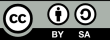 Recursos adicionales
La evaluación sumativa en una clase de dominio invertida - aprendizaje invertido  Network Hub
Qué es la evaluación sumativa: Guía práctica para profesores
¿Qué es la evaluación sumativa? | Guía de la evaluación sumativa Study.com
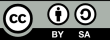 Financiado por la Unión Europea. Las opiniones y puntos de vista expresados solo comprometen a su(s) autor(es) y no reflejan necesariamente los de la Unión Europea o los de la Agencia Ejecutiva Europea de Educación y Cultura (EACEA). Ni la Unión Europea ni la EACEA pueden ser considerados responsables de ellos.